Developing reflective relationships between practice and principle:issues of agency, ownership and orientation within the teaching of writing
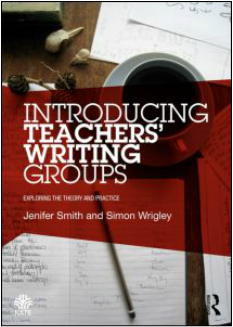 Simon Wrigley, outreach director
	Jeni Smith, research director

	National Writing Project (UK)(UK)

NATE ITE symposiumBritish Library 17.11.2016
NATE ITE symposium
Introduction and overview
What drives NWP(UK)?

What have we learnt?

How does this shape our current thinking?
To get some sense of a writing community and what drives the project, here is a writing exercise, starting with a reading from the work of Naomi Shahib Nye.
“Wandering Around an Albuquerque Airport Terminal” by Naomi Shahib Nye
After learning my flight was detained 4 hours,
I heard the announcement:
If anyone in the vicinity of gate 4-A understands any Arabic,
Please come to the gate immediately.

Well—one pauses these days. Gate 4-A was my own gate. I went there.
An older woman in full traditional Palestinian dress,
Just like my grandma wore, was crumpled to the floor, wailing loudly.
Help, said the flight service person. Talk to her. What is her
Problem? we told her the flight was going to be four hours late and she
Did this.

I put my arm around her and spoke to her haltingly.
Shu dow-a, shu- biduck habibti, stani stani schway, min fadlick,
Sho bit se-wee?

The minute she heard any words she knew—however poorly used—
She stopped crying.

She thought our flight had been canceled entirely.
She needed to be in El Paso for some major medical treatment the
Following day. I said no, no, we’re fine, you’ll get there, just late,

Who is picking you up? Let’s call him and tell him.
We called her son and I spoke with him in English.
I told him I would stay with his mother till we got on the plane and
Would ride next to her—Southwest.

She talked to him. Then we called her other sons just for the fun of it.

Then we called my dad and he and she spoke for a while in Arabic and
Found out of course they had ten shared friends.

Then I thought just for the heck of it why not call some Palestinian
Poets I know and let them chat with her. This all took up about 2 hours.
She was laughing a lot by then. Telling about her life. Answering
Questions.

She had pulled a sack of homemade mamool cookies—little powdered
Sugar crumbly mounds stuffed with dates and nuts—out of her bag—
And was offering them to all the women at the gate.

To my amazement, not a single woman declined one. It was like a
Sacrament. The traveler from Argentina, the traveler from California,
The lovely woman from Laredo—we were all covered with the same
Powdered sugar. And smiling. There are no better cookies.

And then the airline broke out the free beverages from huge coolers—
Non-alcoholic—and the two little girls for our flight, one African
American, one Mexican American—ran around serving us all apple juice
And lemonade and they were covered with powdered sugar too.

And I noticed my new best friend—by now we were holding hands—
Had a potted plant poking out of her bag, some medicinal thing,

With green furry leaves. Such an old country traveling tradition. Always
Carry a plant. Always stay rooted to somewhere.

And I looked around that gate of late and weary ones and thought,
This is the world I want to live in. The shared world.

Not a single person in this gate—once the crying of confusion stopped
—has seemed apprehensive about any other person.

They took the cookies. I wanted to hug all those other women too.
his can still happen anywhere.

Not everything is lost.


https://9musesnews.com/2013/05/05/poetry-wandering-around-an-albuquerque-airport-terminal-by-naomi-shahib-nye/
Writing together
Untold stories

List incidents, anecdotes, personal or family stories ... ‘the story of ....’
By turn, around the group, read aloud one of your story titles
Choose one of your own titles/ stories to write
WRITE for 10 minutes
After writing, in pairs, discuss what happened:

as you wrote
as you read out
as you listened/responded
as you talked
What drives NWP (UK)?
Participation 

The convictions that:  

writing has a privileged place in understanding the human condition

writing deepens education when it attends both the affective and the cognitive

writing helps us to understand the world in  our selves and negotiate our place in the world 

writing is a creative act that can bring joy and affirmation
... and Resistance

The convictions that

teachers should be agents of reform

teachers need the power and nurture of writing communities

writing is distorted by  the prominence given to the writing  product at the expense of learning and inclusion 

by re-orienting ourselves as writing practitioners and learners everyone benefits
What have we learnt since the start of the project in 2009?
Writing alongside others  motivates, gives confidence and leads to discoveries.

Regular writing strengthens voice and agency  – it develops a ‘hinterland’ for the writing. 
teacher. 
Writing groups develop a writing habit and help teachers find ways to use writing for learning rather than proof of learning.of learning.
Teachers feel restored and enriched by collaborative creativity.

Writing groups are laboratories in which the fuller ‘affordances’ of writing can be explored.

Teachers who attend writing groups open up the writing process to young  writers.  They foster independence and resilience.
At the end of a year of ‘Writing Teachers’ at UEA, teachers write what they have learnt . These are their responses.
don’t be afraid to put pen to paper
I have lost my fear of writing. I used to avoid writing because I was worried that it might be rubbish; but now I enjoy writing for its own sake.
 …that writing becomes a natural instinct in how one responds to the world…
I can write when I’m happy and when I’m sad        …..when times are good……especially when times are good /………and bad
I have learned that writing can be a gift to others (my children, my partner, my students).
..that words are a prison and a freedom; that some people feel locked out of their own words…
-…that words on their own can be emotional – the power of a single word - and that sometimes a sentence can detract from that …
…that the more I write, the more motivated I am to teach
I have learnt how important writing is to my students, and how to help them use writing as a way to protect themselves and find an identity…that they need us to facilitate and encourage their finding their voice and that we need to teach them to have stronger and stronger voices.….
…that some days I don’t want to do it, because it doesn’t seem like it’s going to be a ‘good’ day. Everyone is too noisy or too keen to be moving. Then I remember that writing can be anywhere, even on the move. One word or line after line or in the mud with a stick. I don’t really want Liam to write in pencil on my computer screen but I’m actually a little bit pleased that he wrote something, anything, anywhere…….
Writing is so much more than pen to paper: imagining, talking, drawing, pretending, creating, changing, listening, copying, constructing, moving, rearranging, thinking, painting. 
We are on the right track –  but not everyone is with us - yet!
More responses from UEA writing teachers to the question: ‘What have you learnt?’
….how important it is to write with students…..
…not writing - but talking -  and sharing ideas….
…reading aloud ( and how scary it is) hearing the sound of the words on the page, getting feedback….
…that students who don’t read are always writing with one hand tied behind their backs….
…that ideas trail up through the years as children get older….the same principles can be adopted for young and old……
…that all children can write what they feel. You cannot force them to feel, it must come from them. … 
Do not frighten the words away from the child. Let them discover their thoughts, but help them plot the words on their map.
The prompts are important, but allow people the space and time to follow their own path. Trust in the group.  Allow for gaps and silence and the pause for thought. ….......... I need to create the opportunity, the intention, the expectation that as writers we are here to write. 
Sometimes a seed is planted that will not grow for a while. And an idea is formed that will come into its own at a later date. …....... In a writing group the silence is as important as the sharing and the sharing is more important than showing off.
Above all, I feel coming to teachers’ writing group makes me a better, more reflective teacher.
This year I have learnt to be a writing teacher.
….. I have much more to learn…….
How is this shaping our current thinking? What next?
Honour the  20+ groups – of student teachers  and practising teachers – by finding sustainable ways forward

Continue to explore communities of practice.

Develop a theoretical understanding of writing and writing pedagogy.
nwp.org.uk